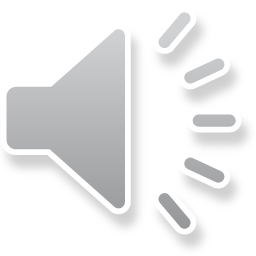 Муниципальное бюджетное дошкольное образовательное учреждение 
детский сад «Космос» города Волгодонска(МБДОУ ДС «Космос» г. Волгодонска)
Разговор о правильном образе жизни
Группа «АБВГДЕЙКа
«Единственная красота, которую я знаю – это здоровье».                                               Г. Гейне Цель: Воспитывать у детей культуру правильного образа жизни, осознания ими здоровья, как главной человеческой ценности.
ЦWЦЦ
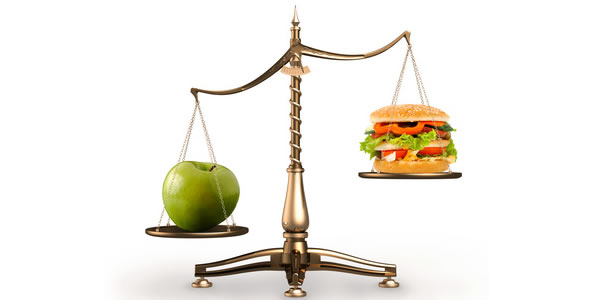 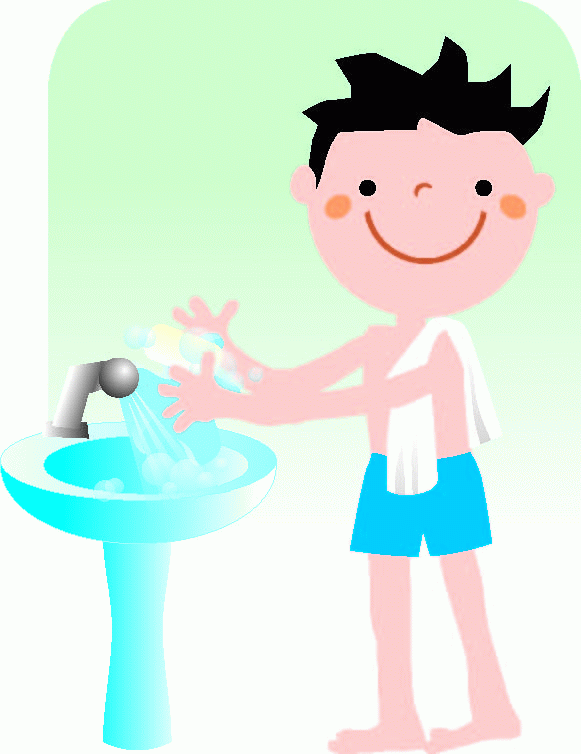 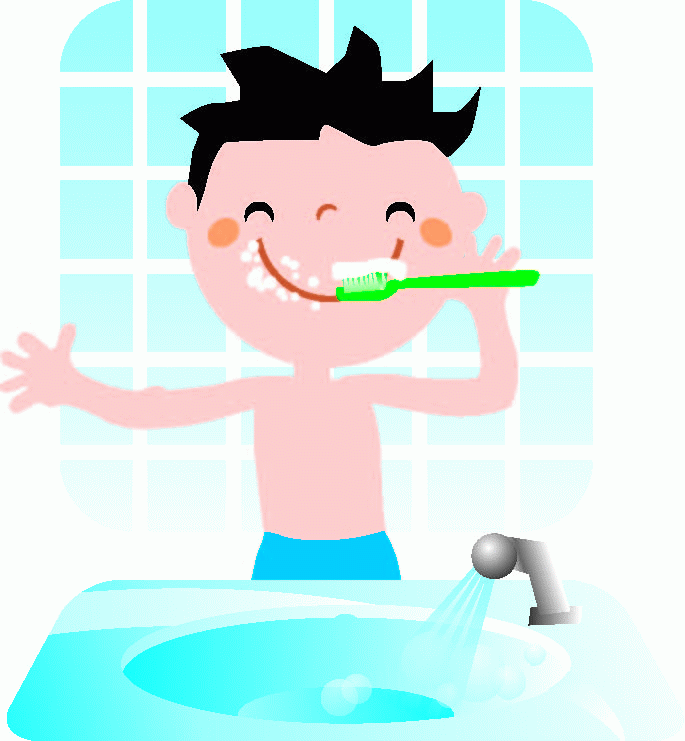 «Быть здоровыми хотим помогает нам режим».
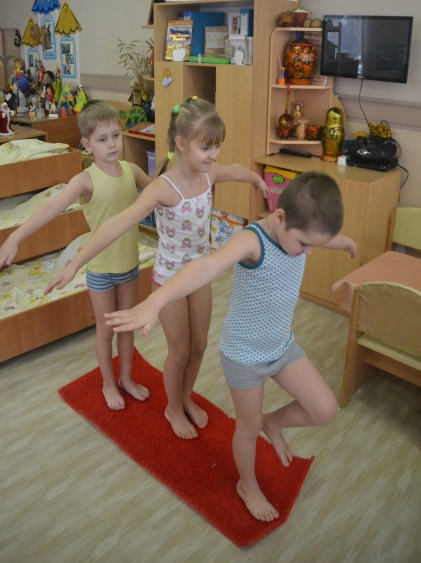 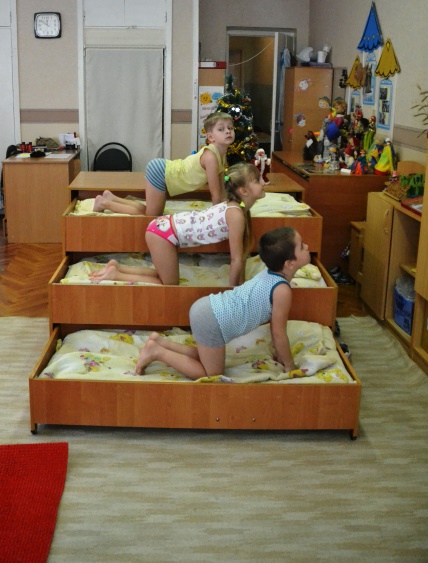 Режим важен в любом возрасте и  его значение очень велико особенно для детей и подростков.
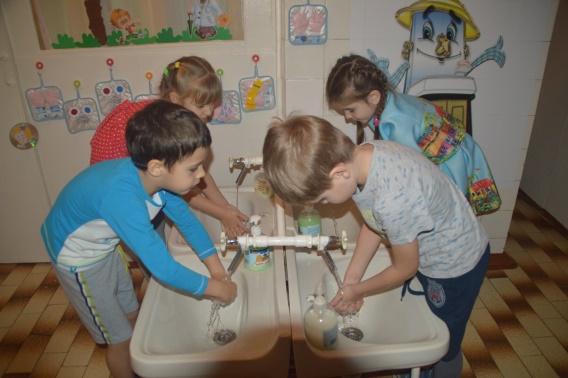 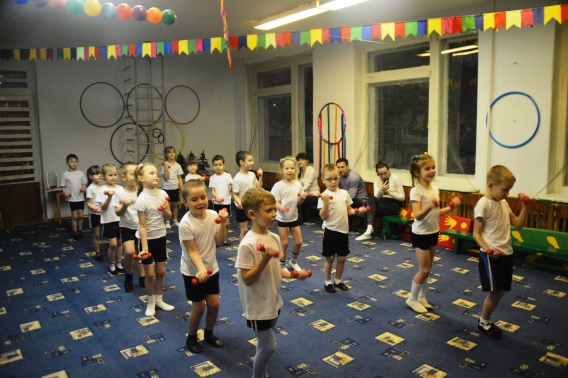 Каша - утром, суп - в обед, а на ужин - винегрет.
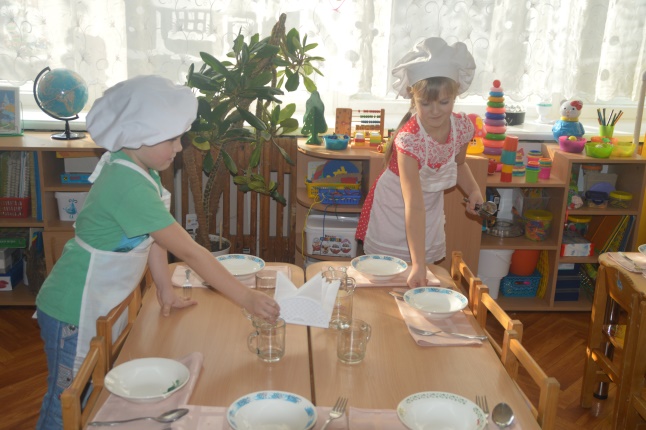 Питание должно быть разнообразным . 
В рацион ребенка  необходимо включать все группы продуктов – мясные,  молочные, рыбные, растительные.
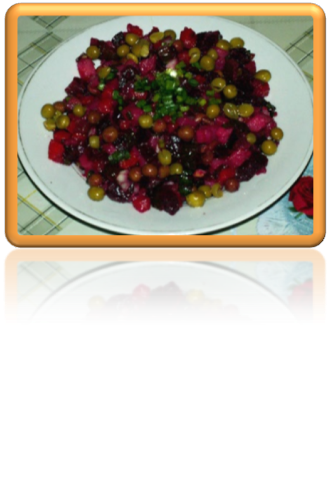 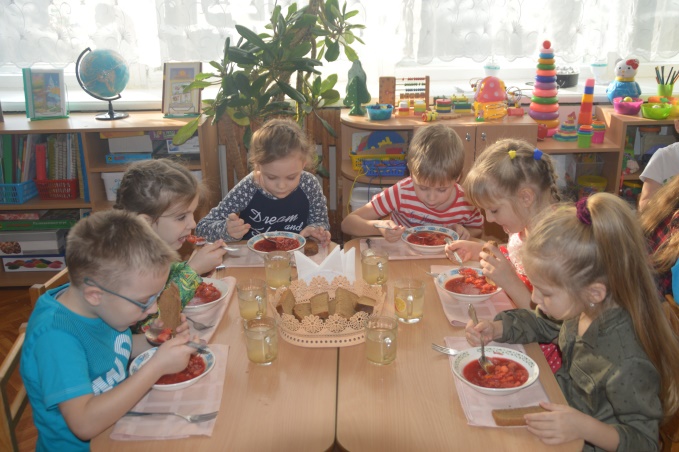 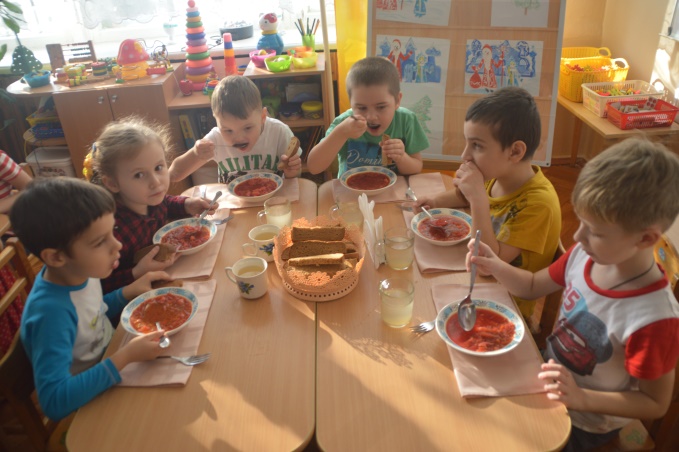 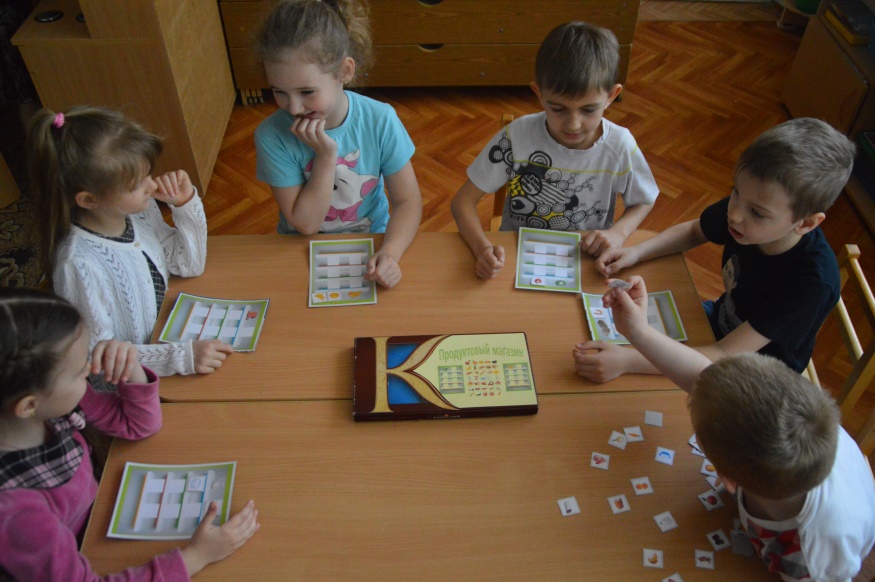 Знания о продуктах закрепляем,в игры дидактические играем.
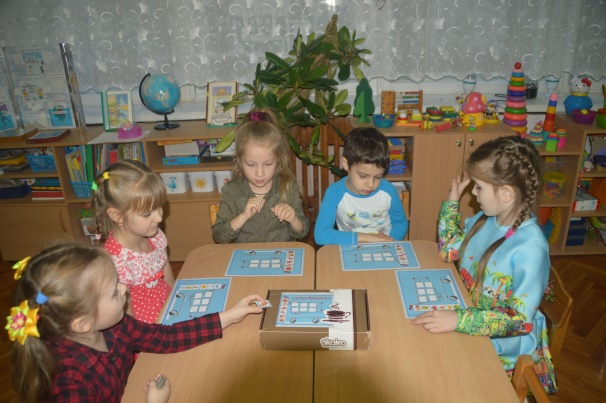 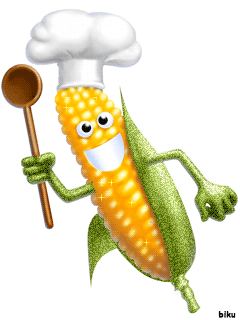 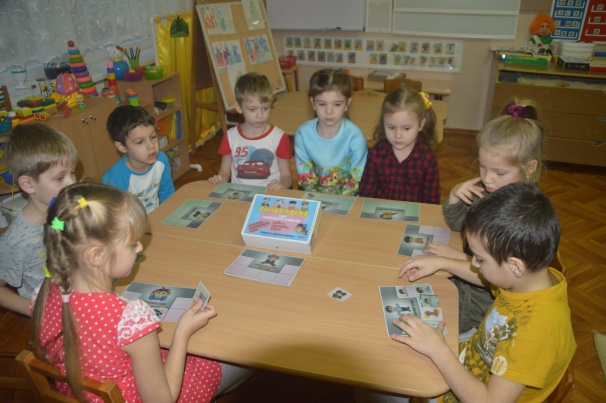 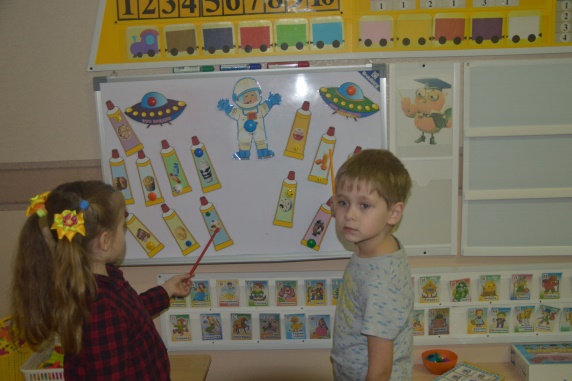 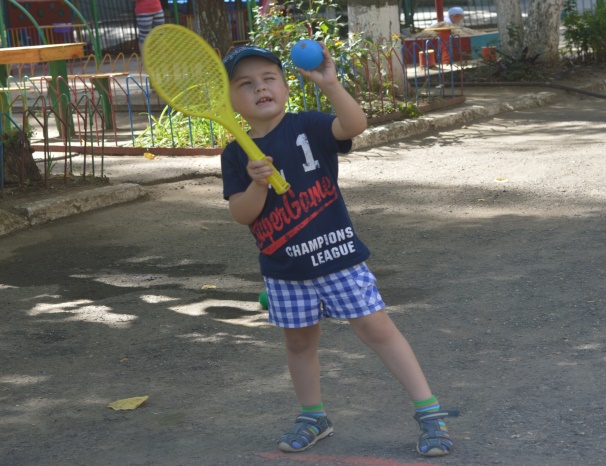 Спорт – любимая игра,В нее играем мы всегда.
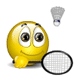 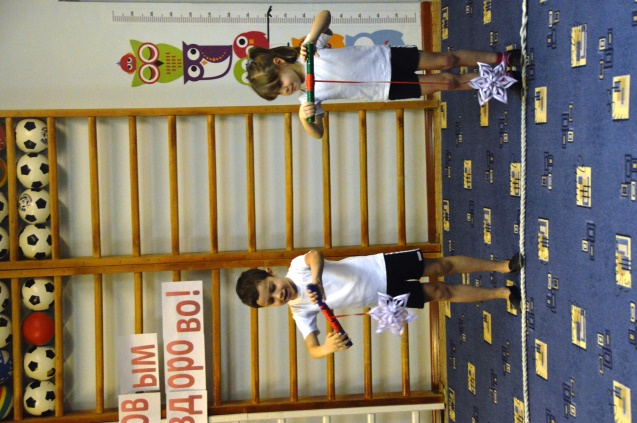 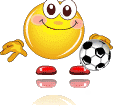 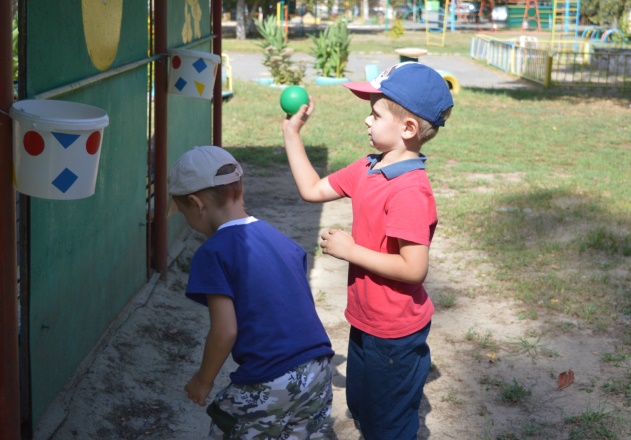 Те, кто спортом увлечен,Здоровьем не обделен
Осень славная пора – любит осень детвора.
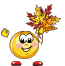 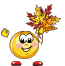 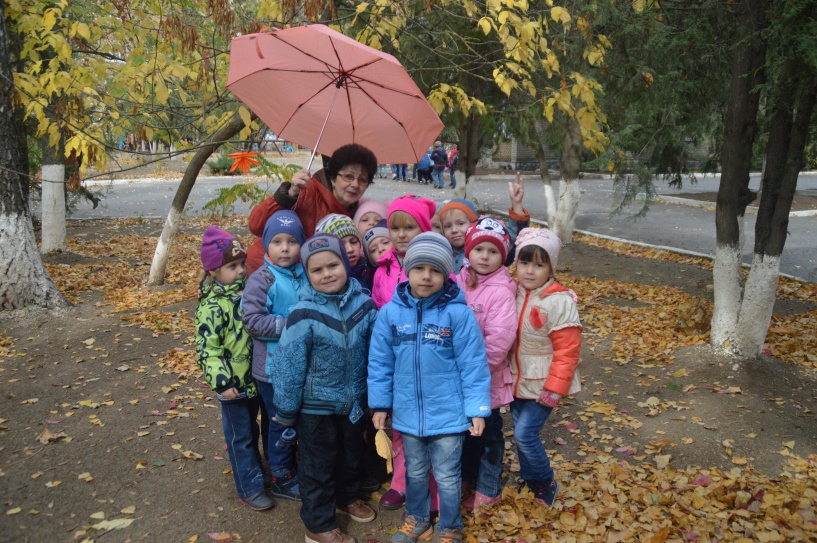 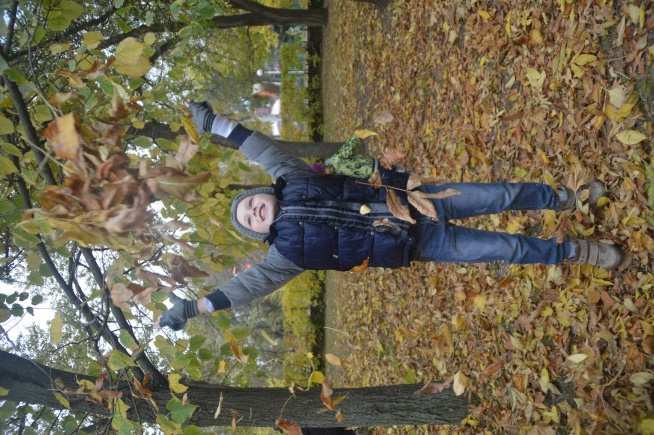 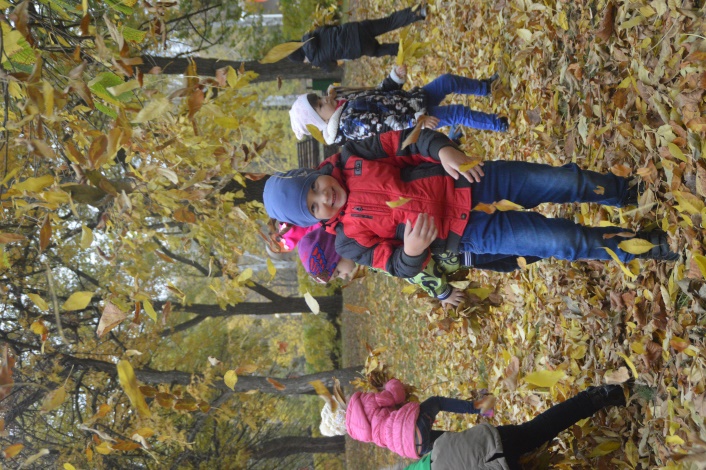 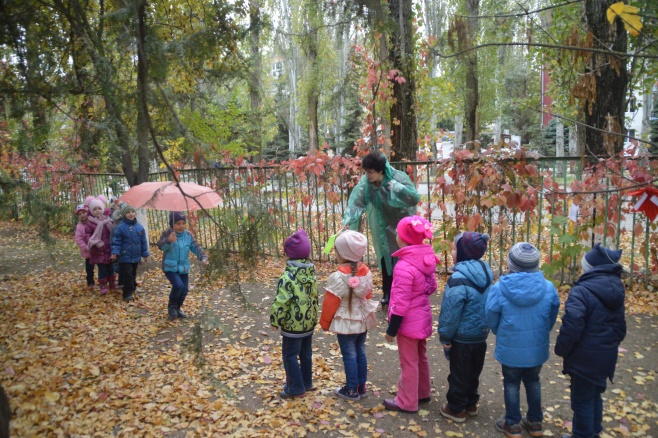 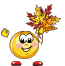 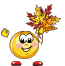 Веселая, желанная морозная пора -  от холода румяная смеется детвора.
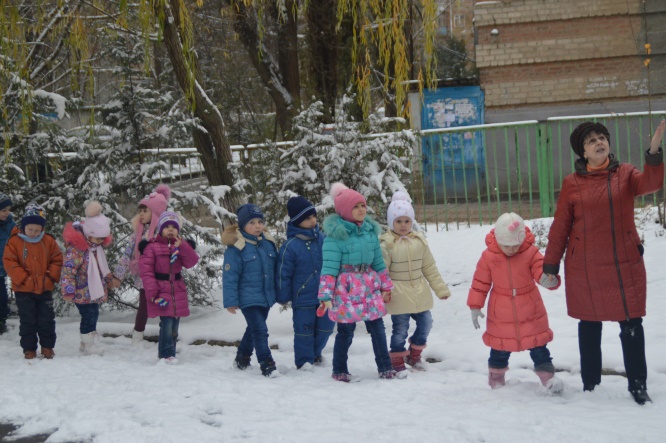 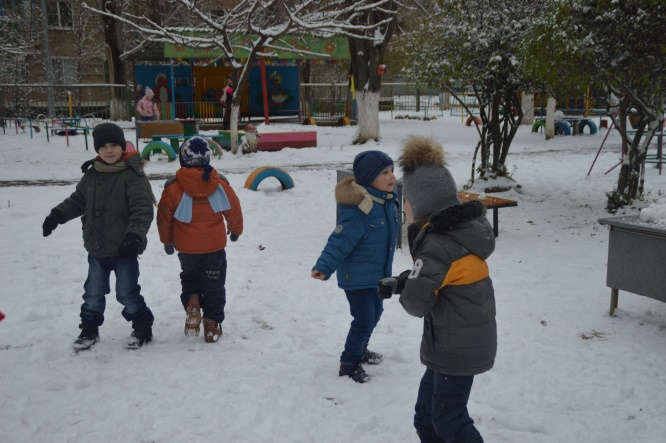 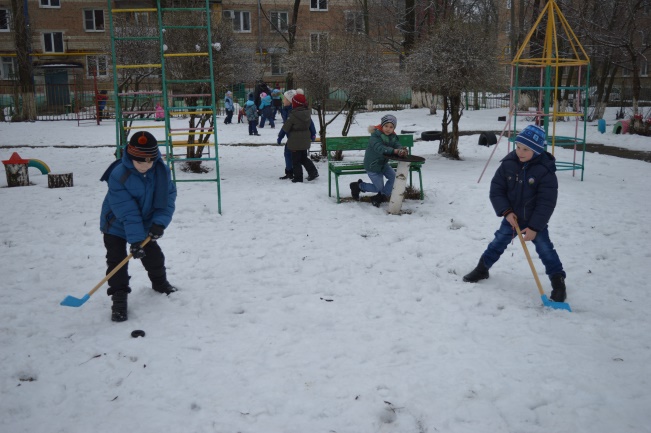 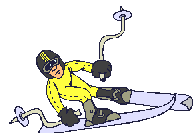 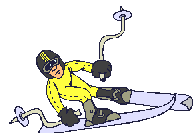 День здоровья.
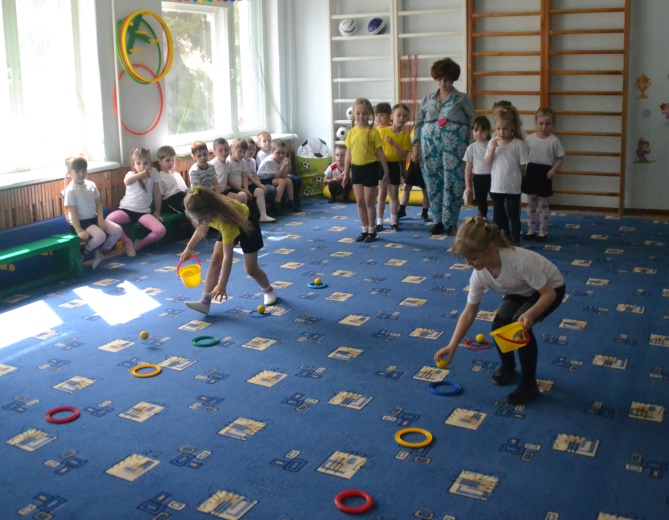 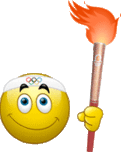 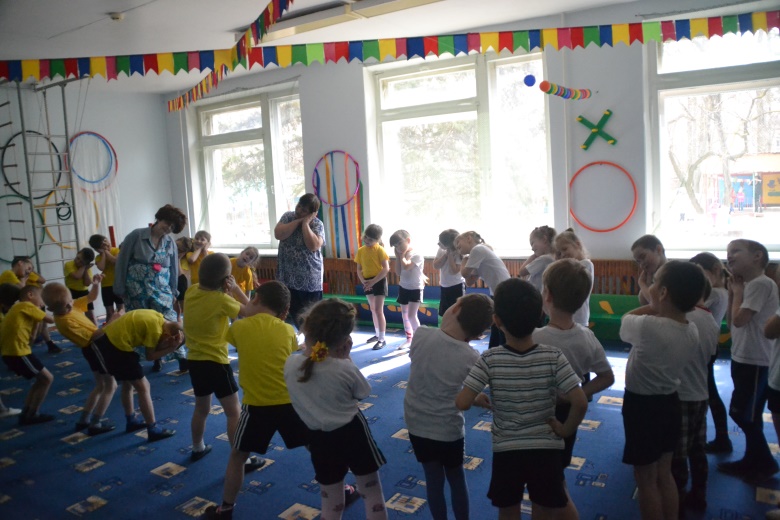 Сюжетно – ролевые игры
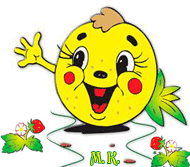 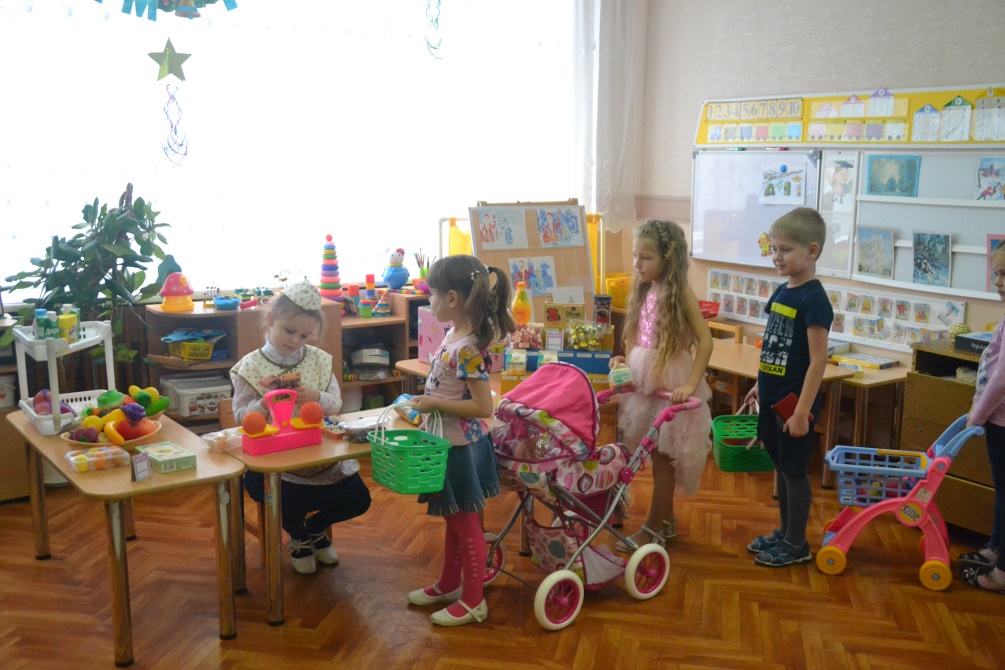 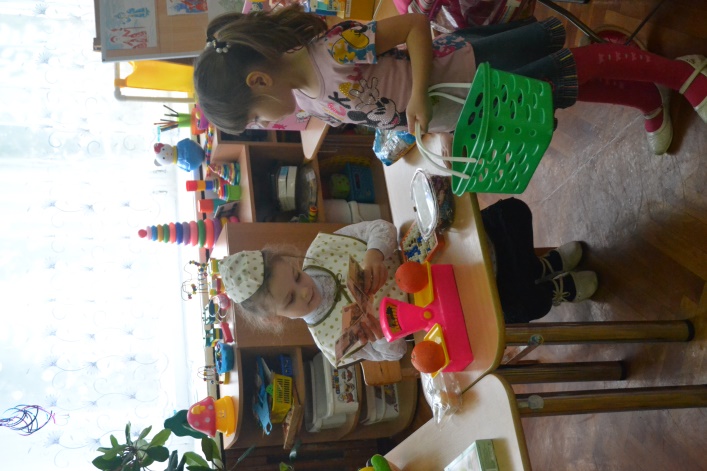 В магазине у нас –
все продукты 
просто – класс!
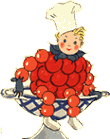 Кафе « Земляничка»встречает ребят.
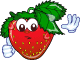 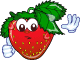 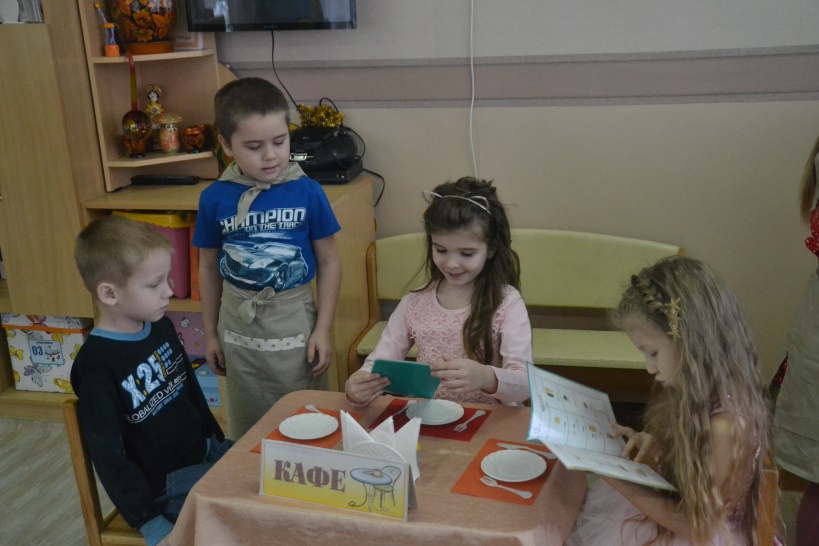 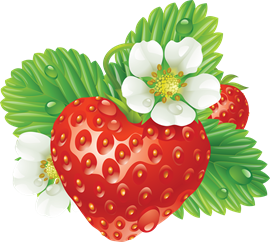 Здоровым быть здорово!
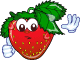 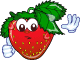 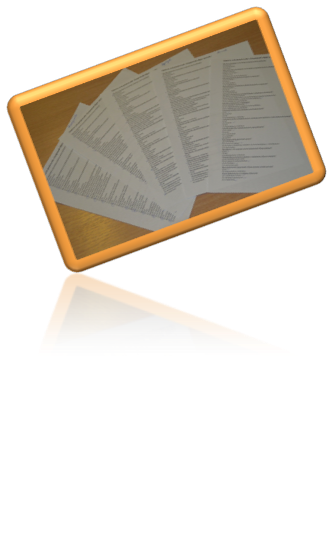 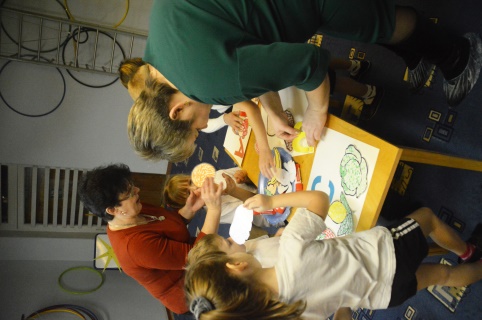 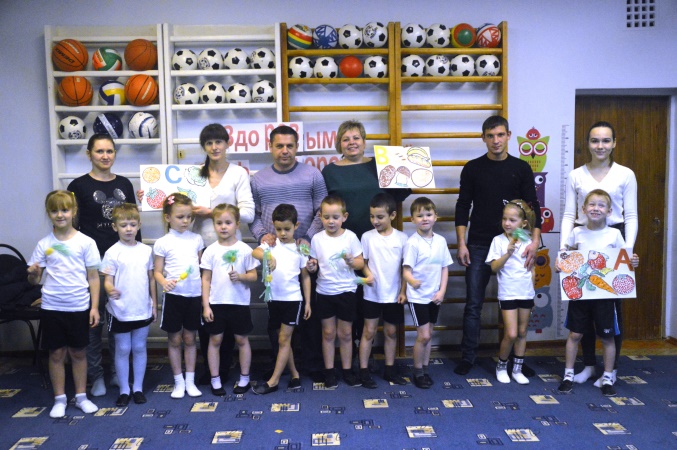 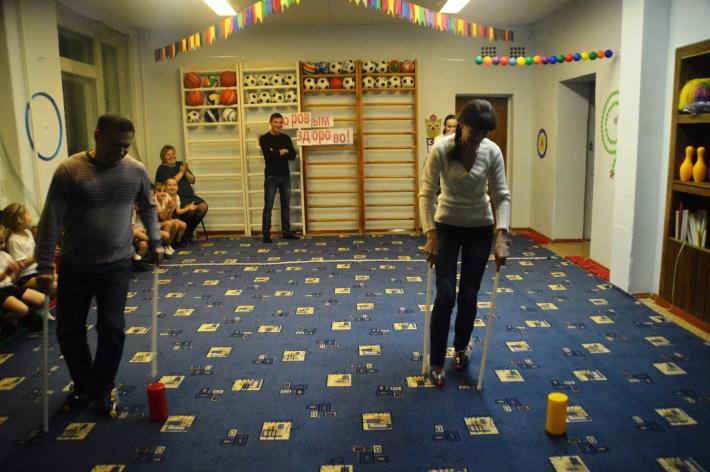 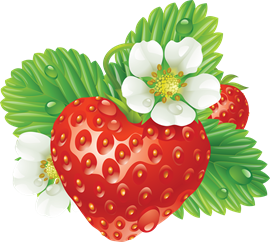 Вместе с мамами, вместе с папамитрудились и рисовали,
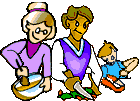 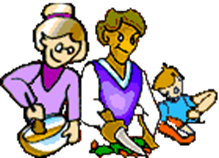 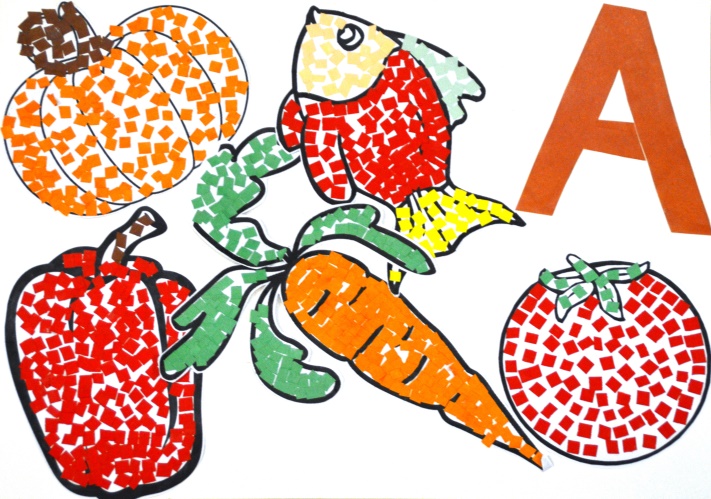 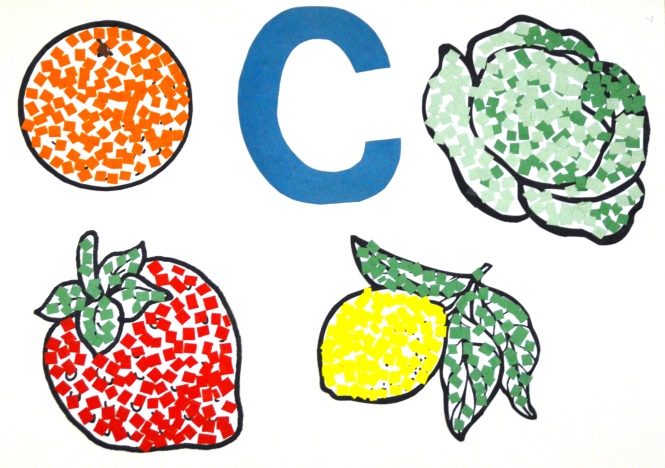 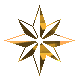 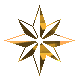 поделки создавали…
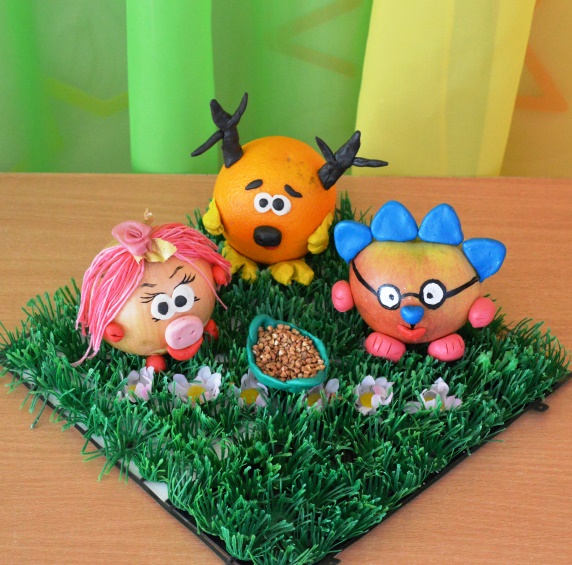 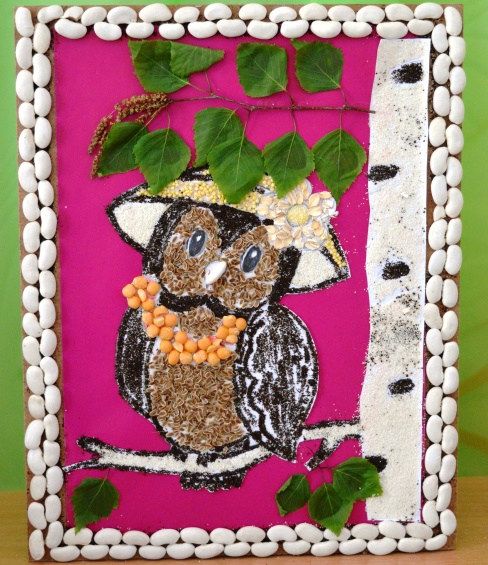 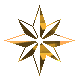 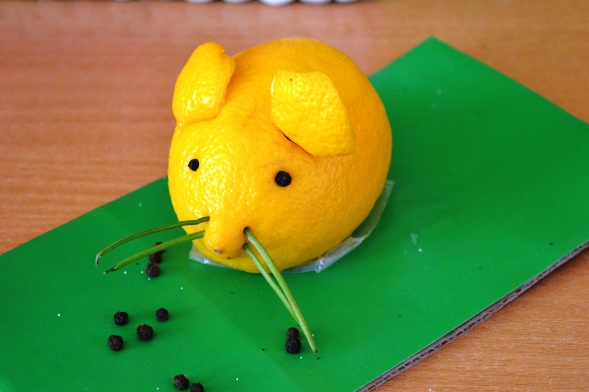 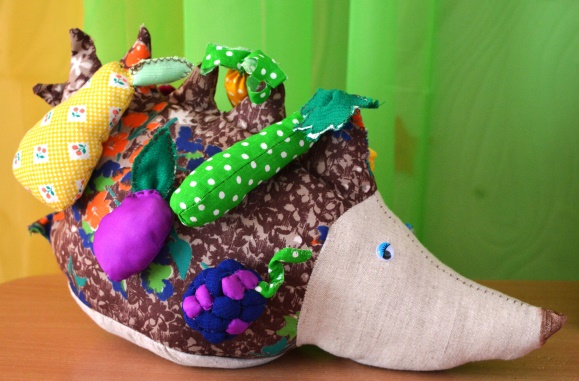 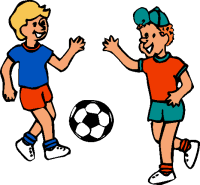 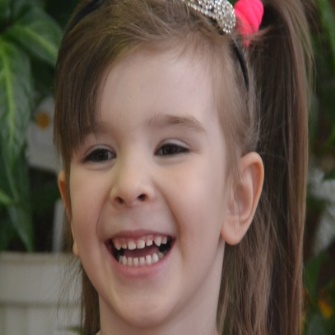 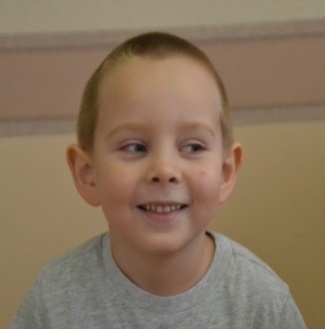 Если хочешь 
быть здоров –
Правильно питайся, спортом занимайся, 
Позабудь про докторов
Живи и улыбайся!
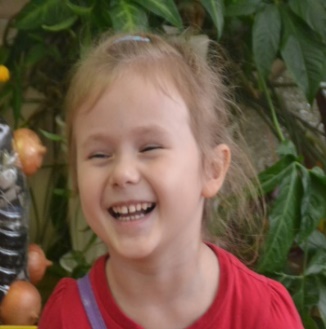 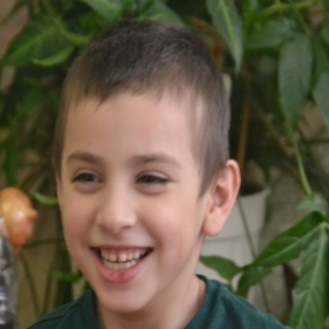